আজকের মাল্টিমিডিয়া ক্লাসে সবাইকে স্বাগতম
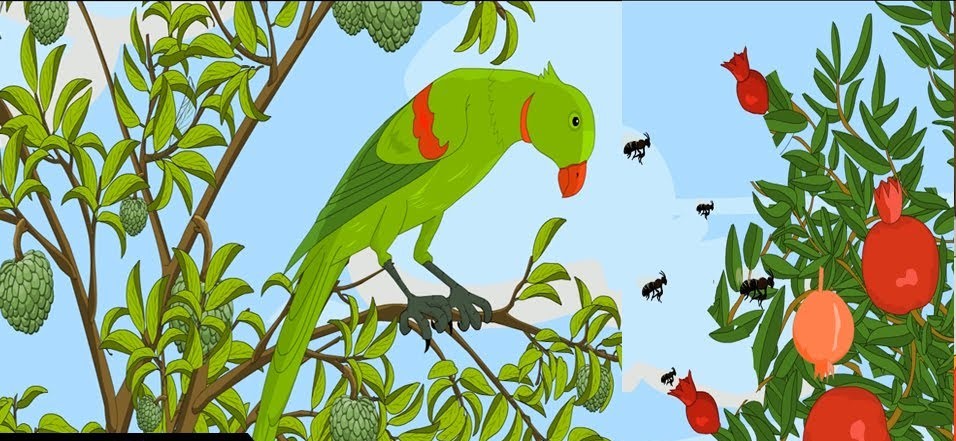 পরিচিতি
পাঠ পরিচিতি
শিক্ষক পরিচিতি
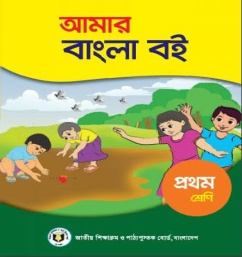 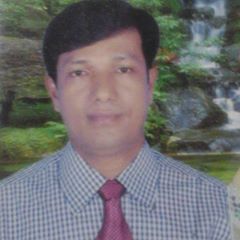 মোঃ মনোহর আলী 
সহকারি শিক্ষক 
হাসাউরা সরকারি প্রাথমিক বিদ্যালয়
সুনামগঞ্জ সদর, সুনামগঞ্জ।  
মোবাইল নম্বরঃ ০১৭১৮৩৭৬৫৬১
শ্রেণীঃ প্রথম 
বিষয়ঃ বাংলা 
পাঠঃ ৪ (ছড়া) 
 সময়ঃ ৪০ মিনিট
ছবি গুলোতে কী দেখা যাচ্ছে ?
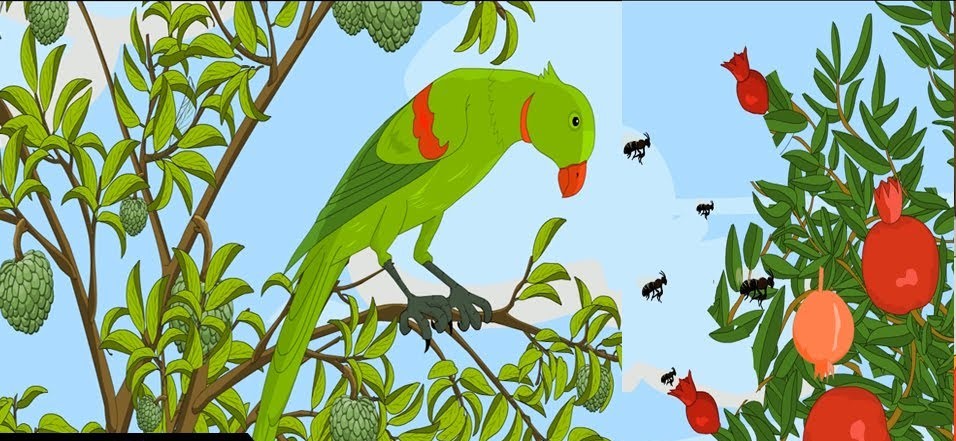 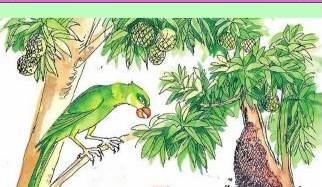 আতা
টিয়া,
আজকের পাঠঃ ছড়া বলা
(আতা গাছে --------কেন বউ)
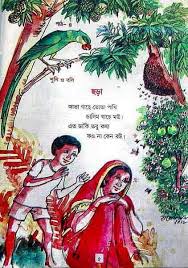 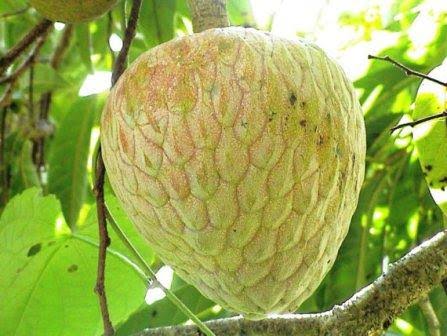 শিখনফল
এই পাঠ শেষে শিক্ষার্থীরা-------                                   ১। ছড়া শুনে আনন্দ লাভ করবে এবং স্পষ্ঠভাবে বলতে পারবে।  
    ২। ছবি দেখে আনন্দ লাভ করবে এবং নাম বলতে পারবে ।
ছড়া
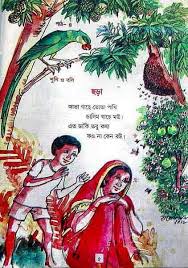 আতা গাছে তোতা পাখি
       ডালিম গাছে মউ । 
এত ডাকি তবু কথা 
        কউ না কেন বউ ।
ছড়া
আতা গাছে তোতা পাখি 
          ডালিম গাছে মউ ।
এত ডাকি তবু কথা 
           কউ না কেন বউ ।
এসো আমরা ছবিগুলো দেখি এবং নাম বলি
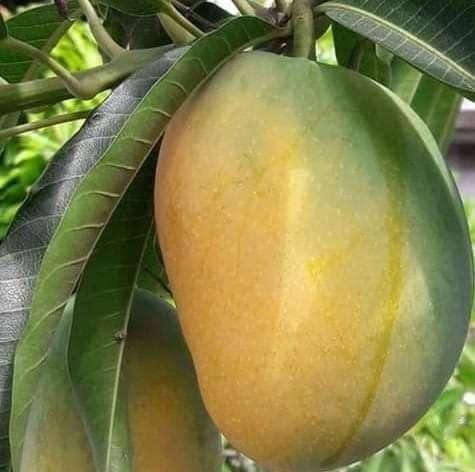 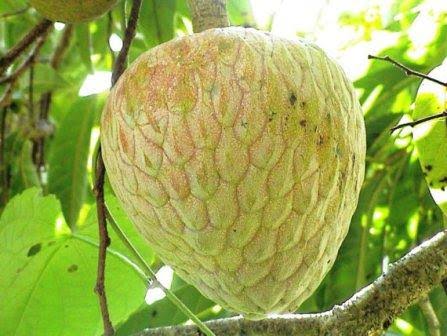 আম
আতা
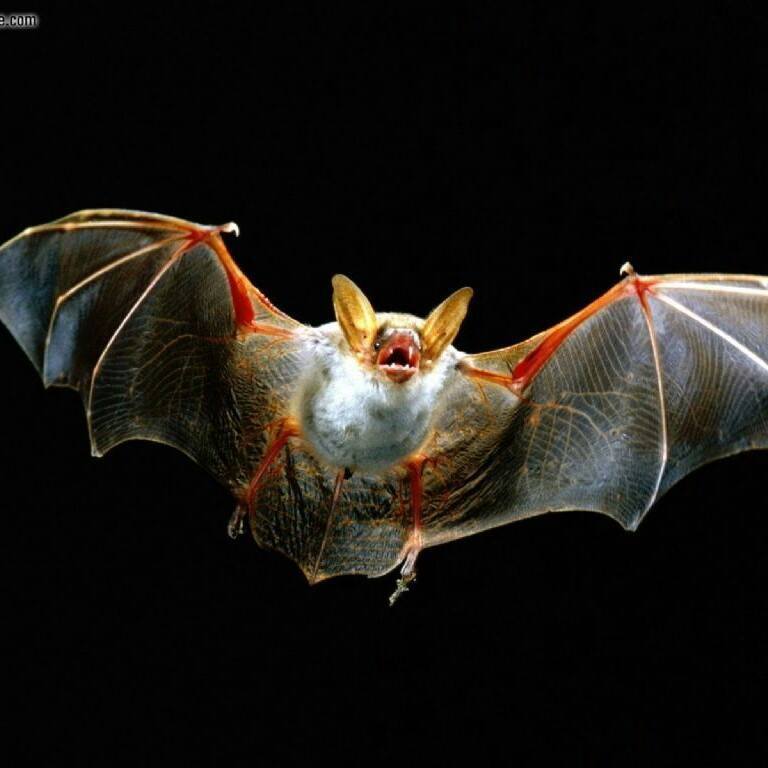 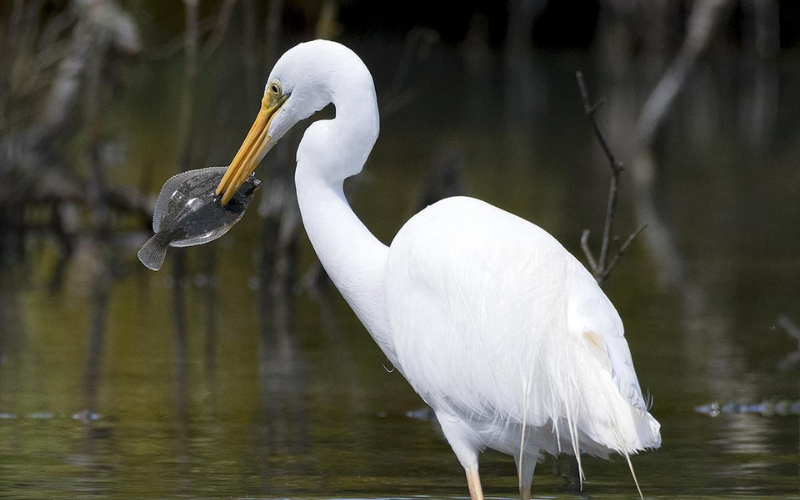 বক
পেঁচা
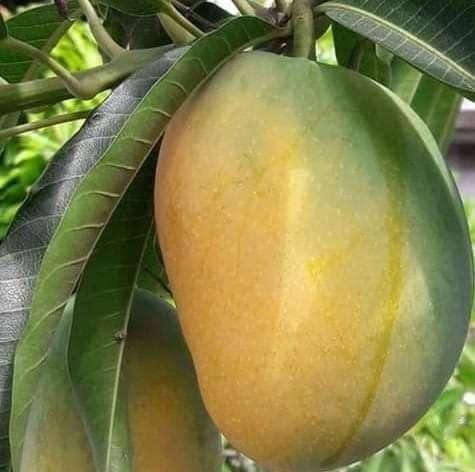 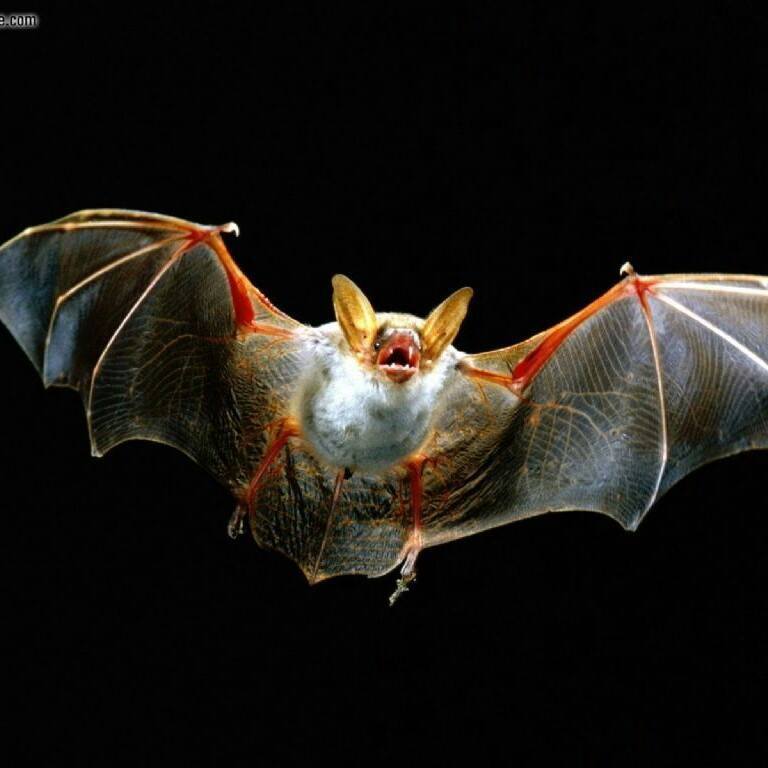 -আম
-পেঁচা
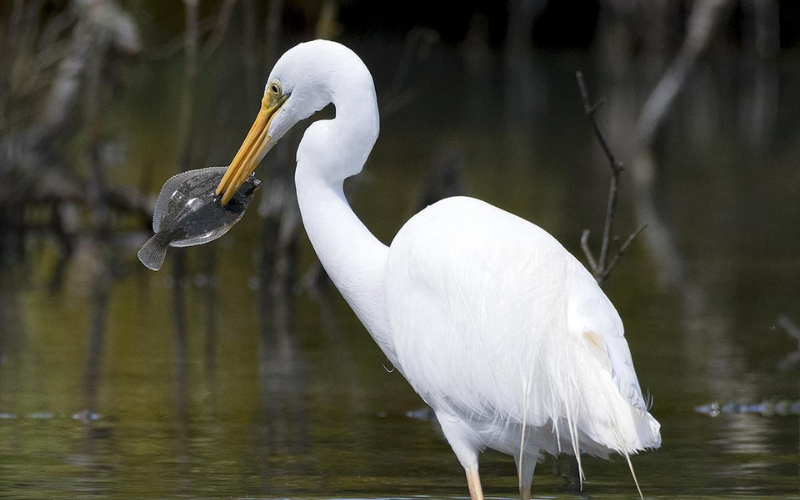 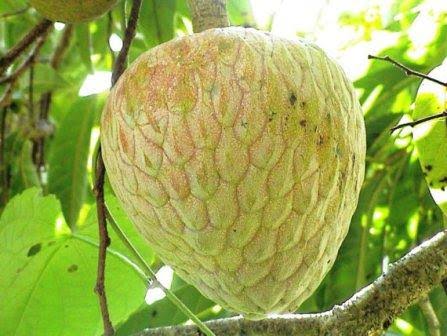 -বক
-আম
পরের লাইন বল
আতা গাছে তোতা পাখি 
      ডালিম গাছে মউ ।       

এত ডাকি তবু কথা 
        কউ না কেন বউ ।
মিল করে বল
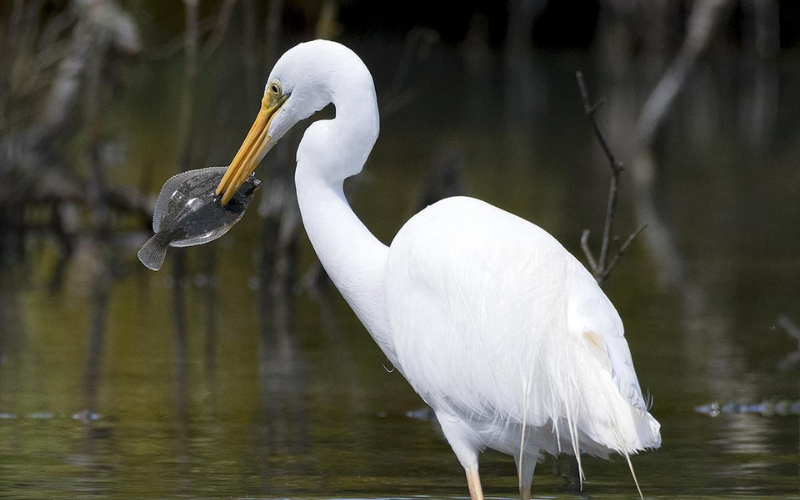 আম
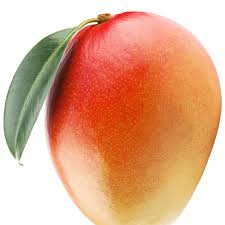 বক
আবার দেখা হবে
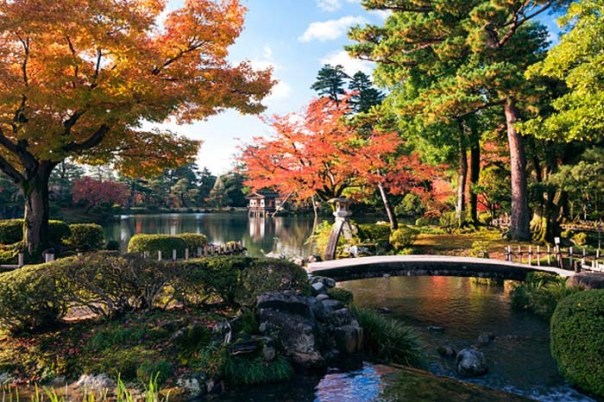 সবাইকে ধন্যবাদ